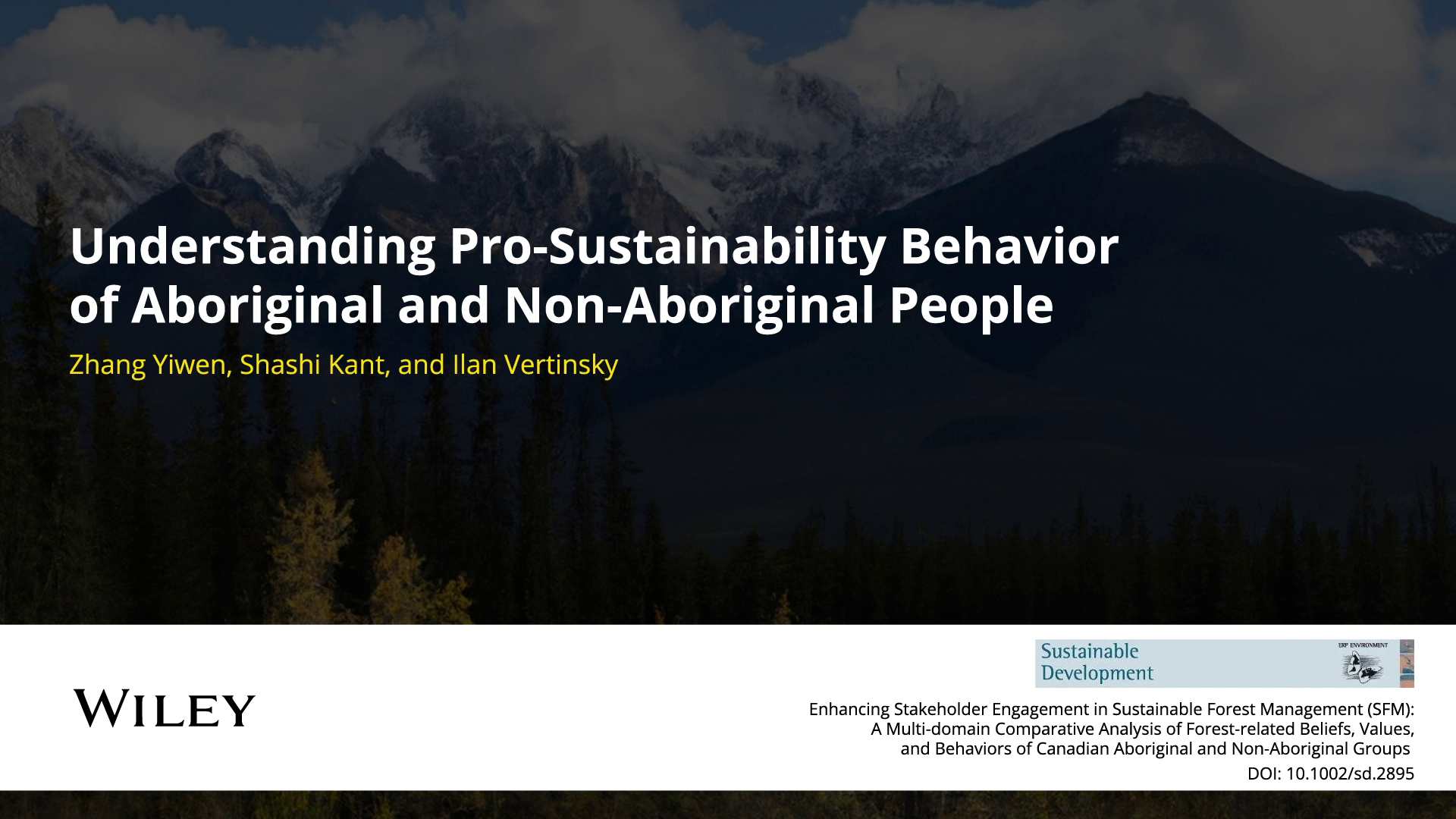 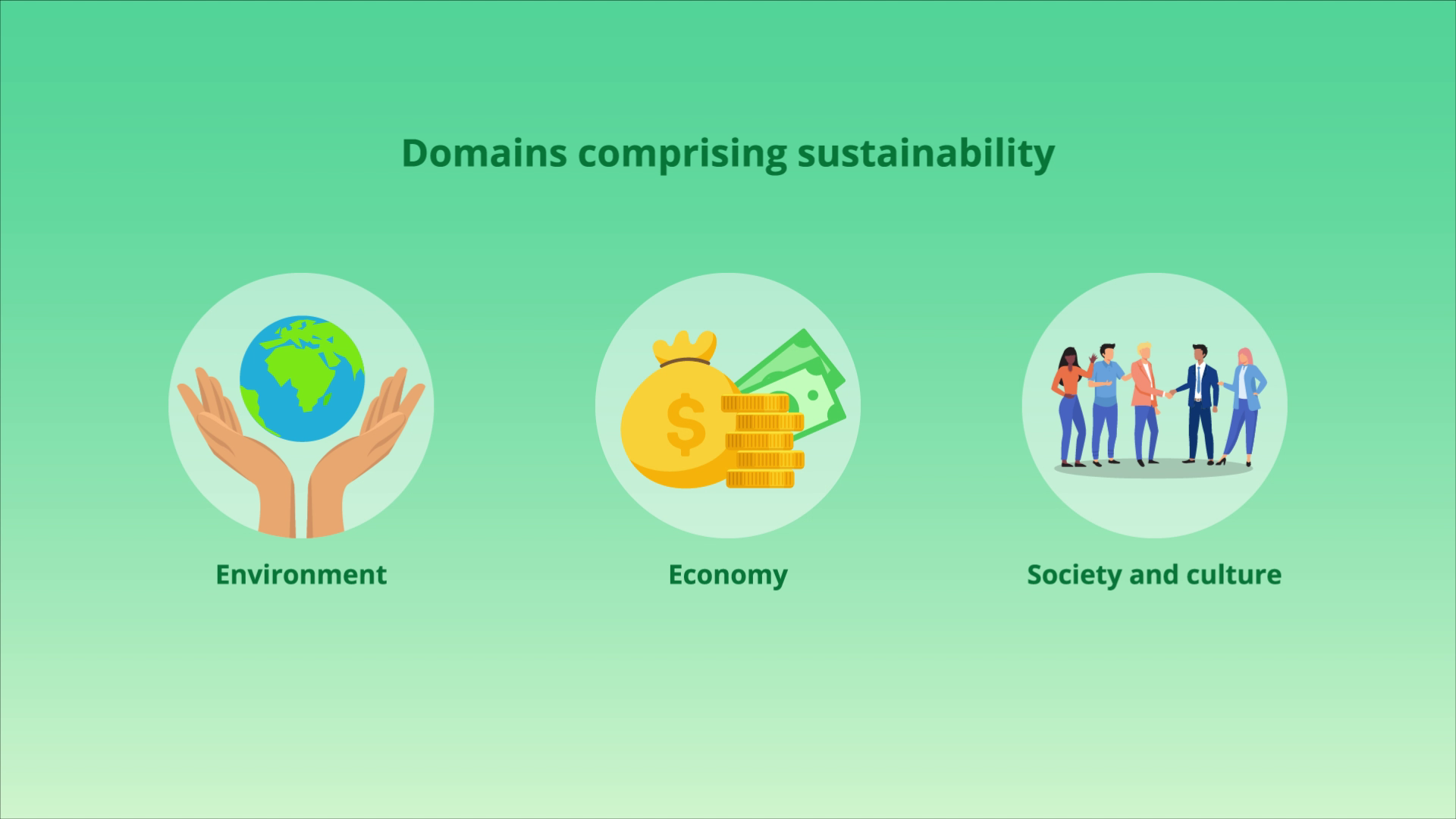 [Speaker Notes: Sustainability encompasses environmental, economic, social, and cultural domains,]
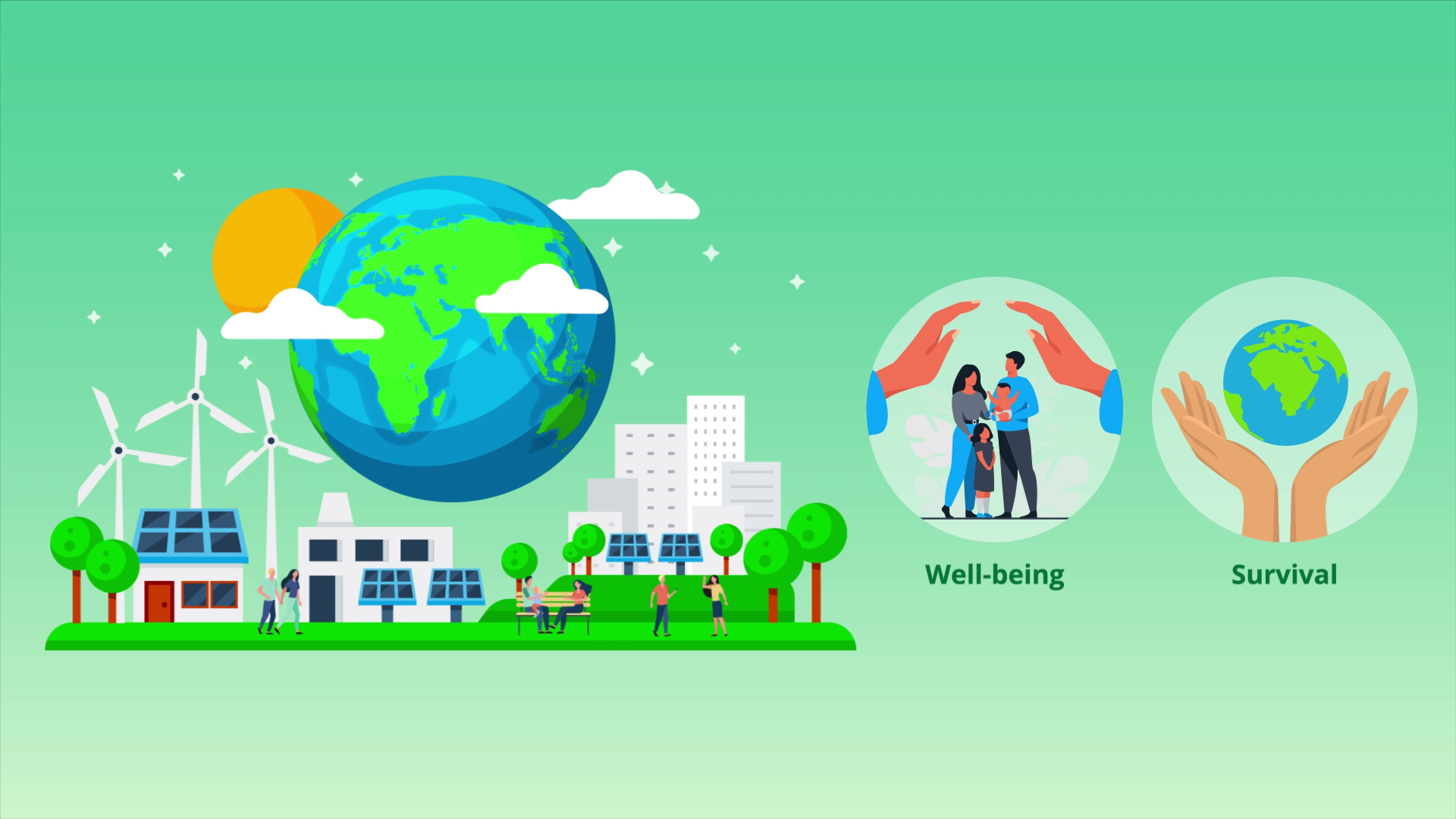 [Speaker Notes: and practicing it is crucial for human well-being and global survival]
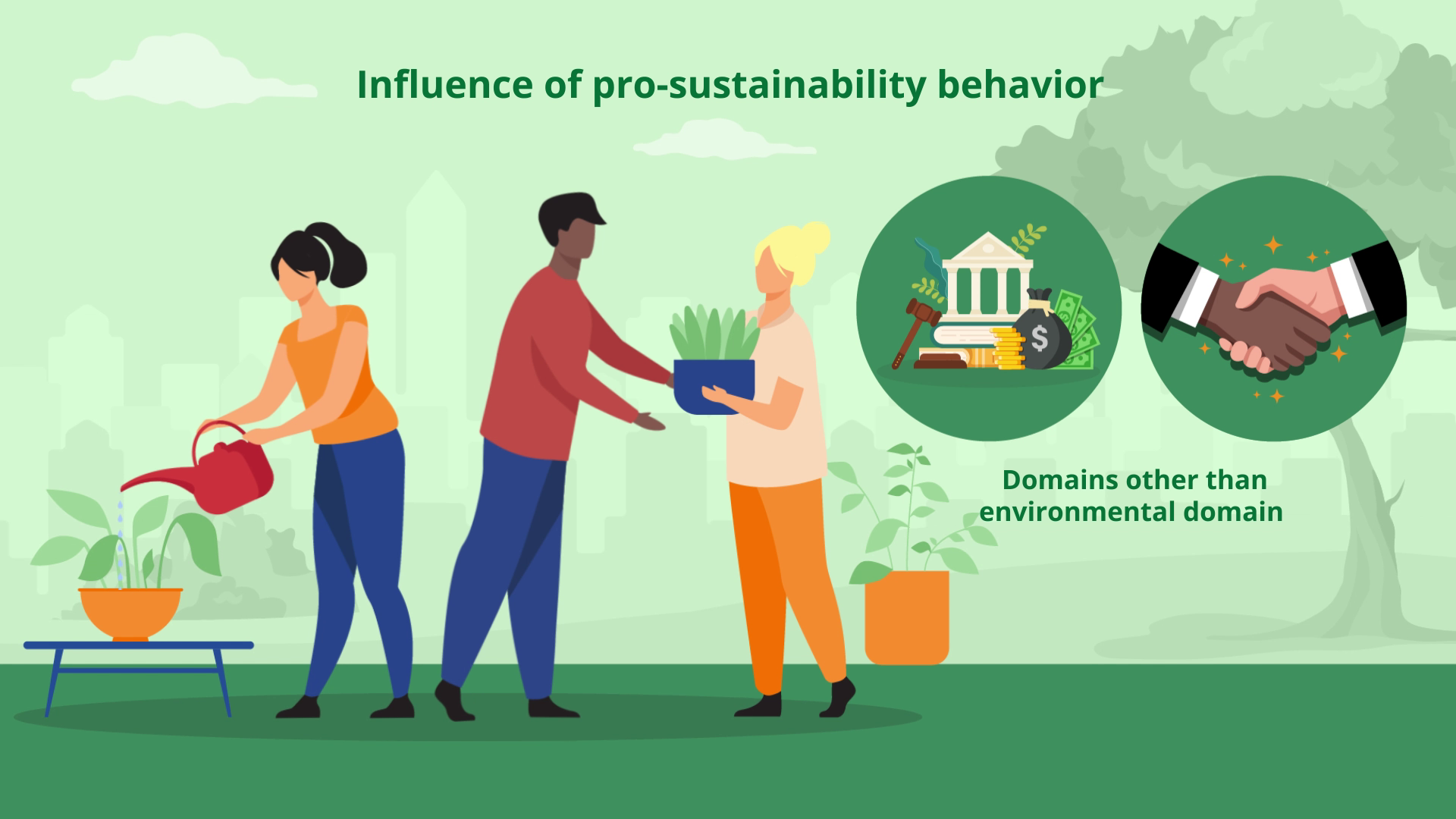 [Speaker Notes: Pro-sustainability behavior includes the behavior that is pro to all domains of sustainability and not only to the environmental domain]
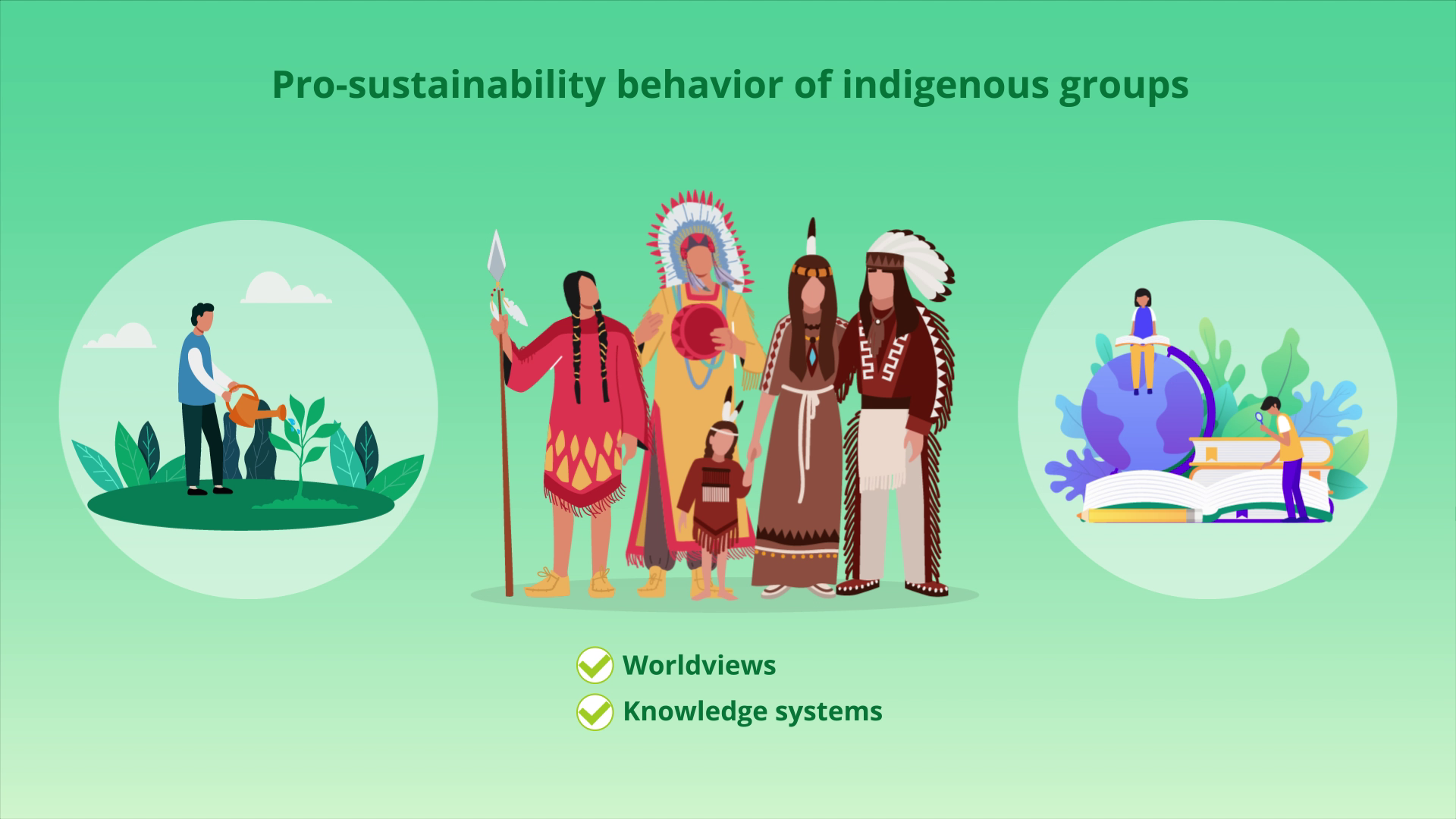 [Speaker Notes: Indigenous groups worldwide have demonstrated pro-sustainability behavior rooted in their worldviews and knowledge systems]
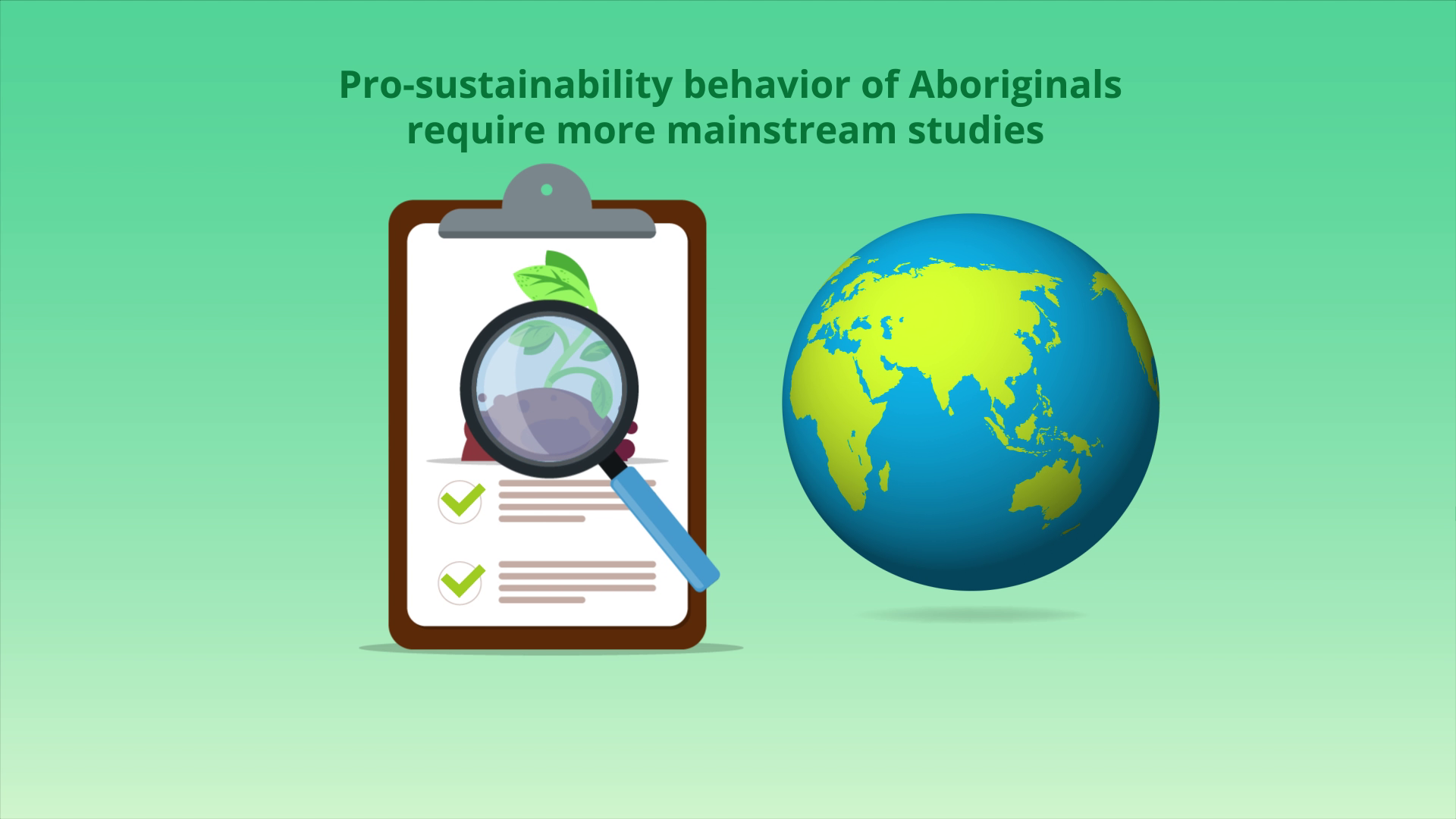 [Speaker Notes: However, Aboriginals’ pro-sustainability behavior often receives less attention in mainstream sustainability studies]
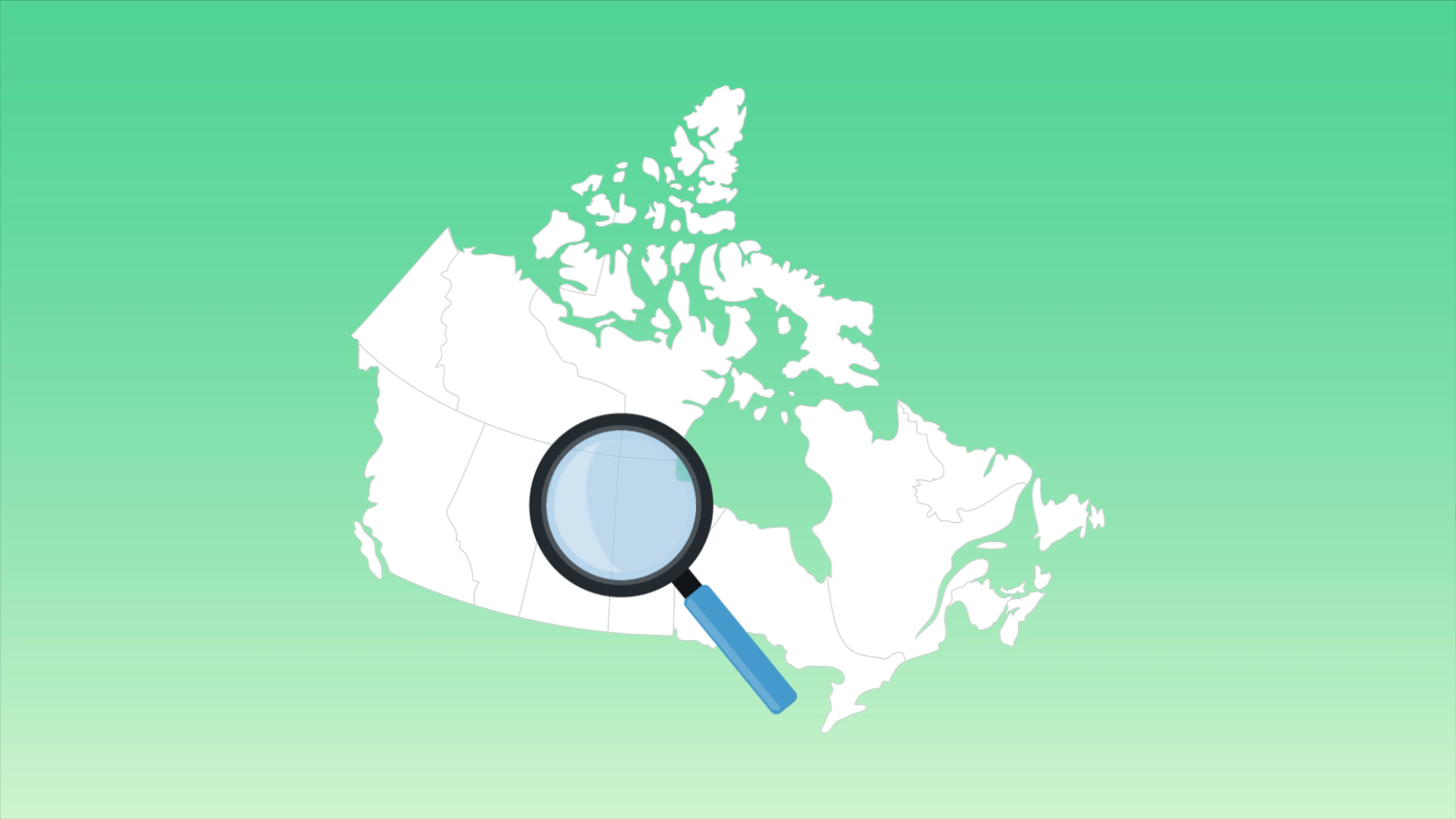 [Speaker Notes: In this regard, a recent study from Canada…]
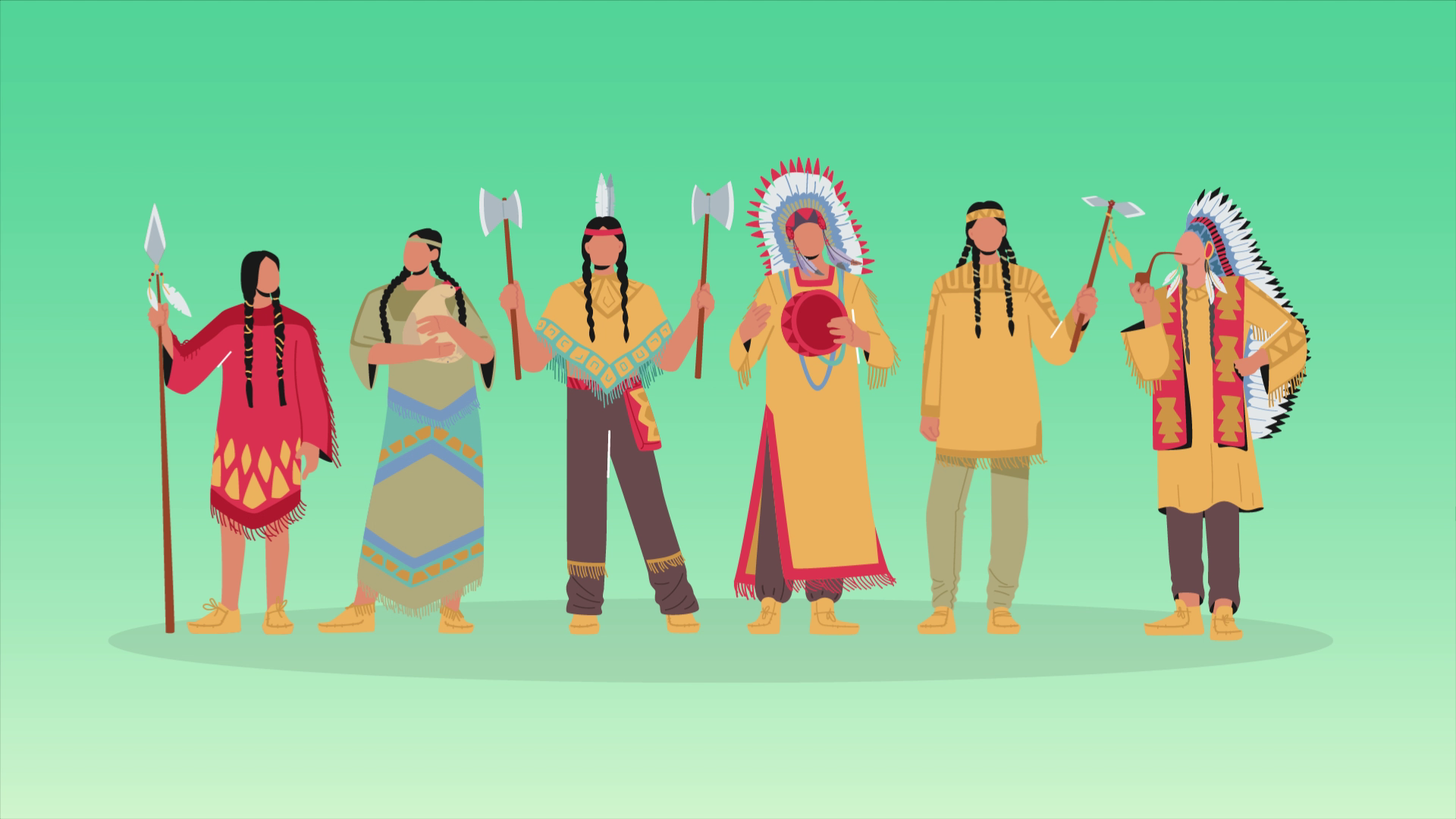 [Speaker Notes: …has addressed the crucial yet understudied pro-sustainability behavior of Aboriginal people]
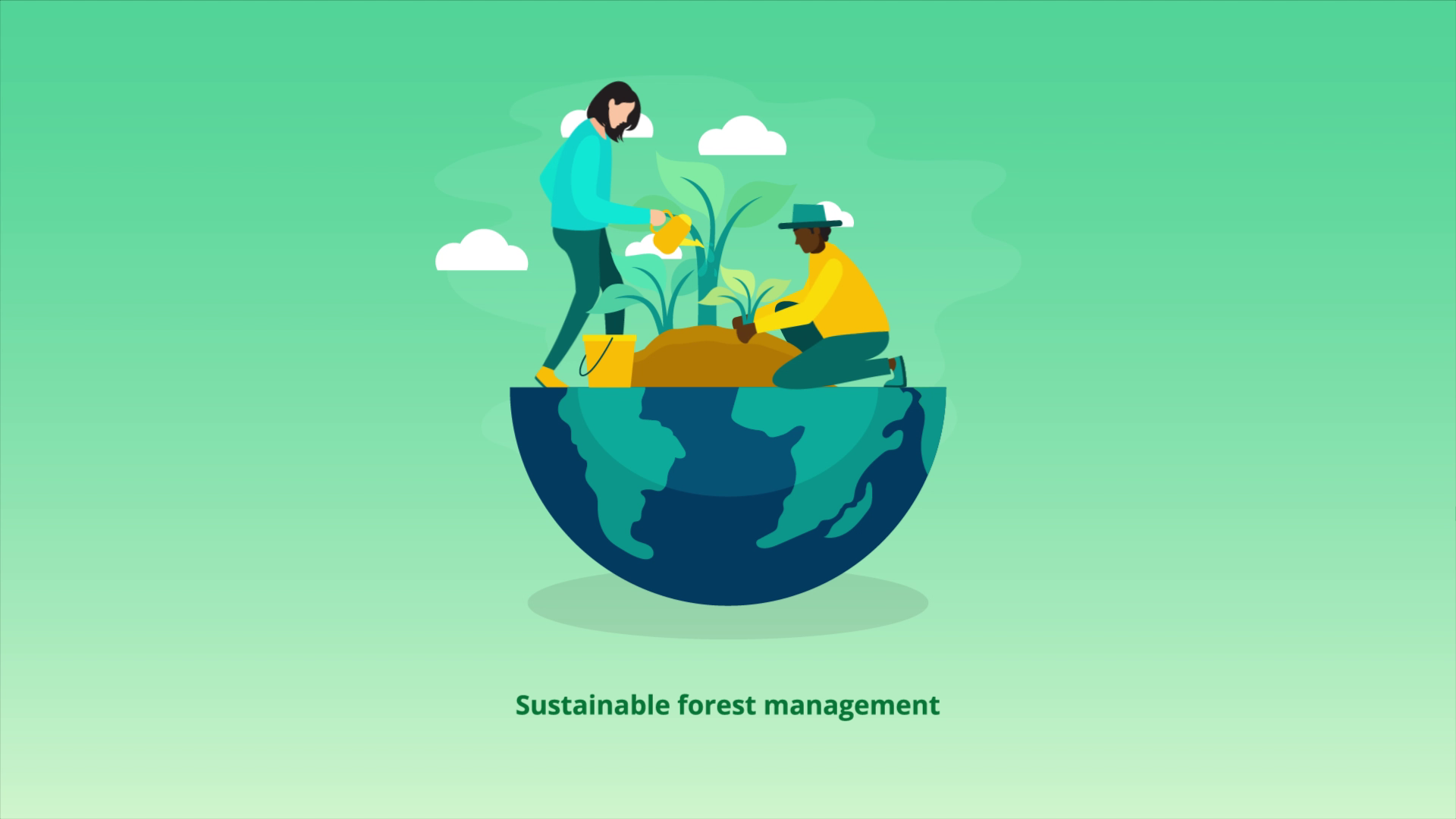 [Speaker Notes: The study used sustainable forest management as an example of sustainability…]
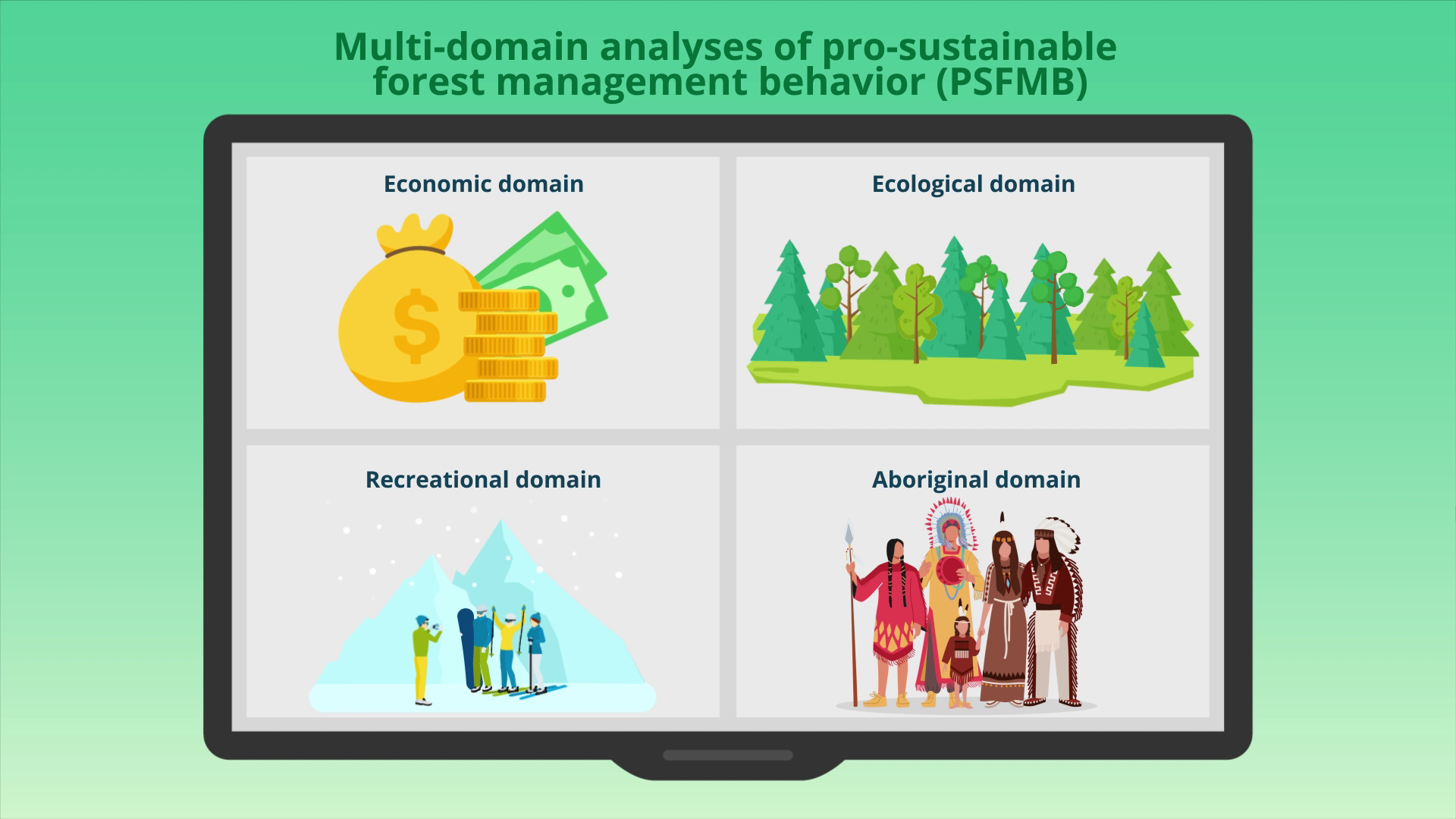 [Speaker Notes: and introduced a multi-domain analysis of pro-sustainable forest management behavior (or PSFMB), encompassing economic, ecological, recreational, and Aboriginal domain]
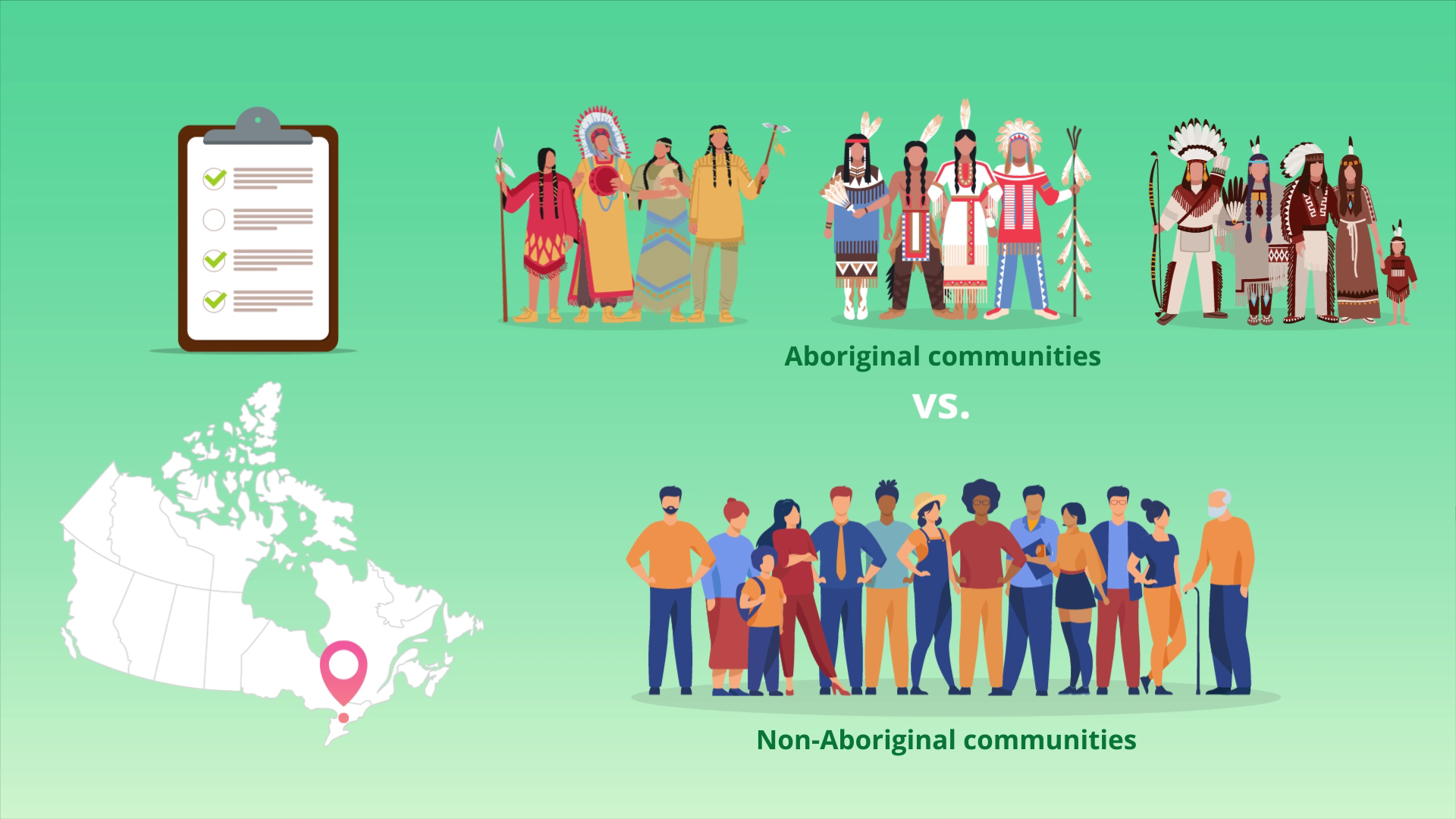 [Speaker Notes: . The researchers gathered information from surveys and field experiments in three Aboriginal and three non-Aboriginal communities in Ontario, Canada]
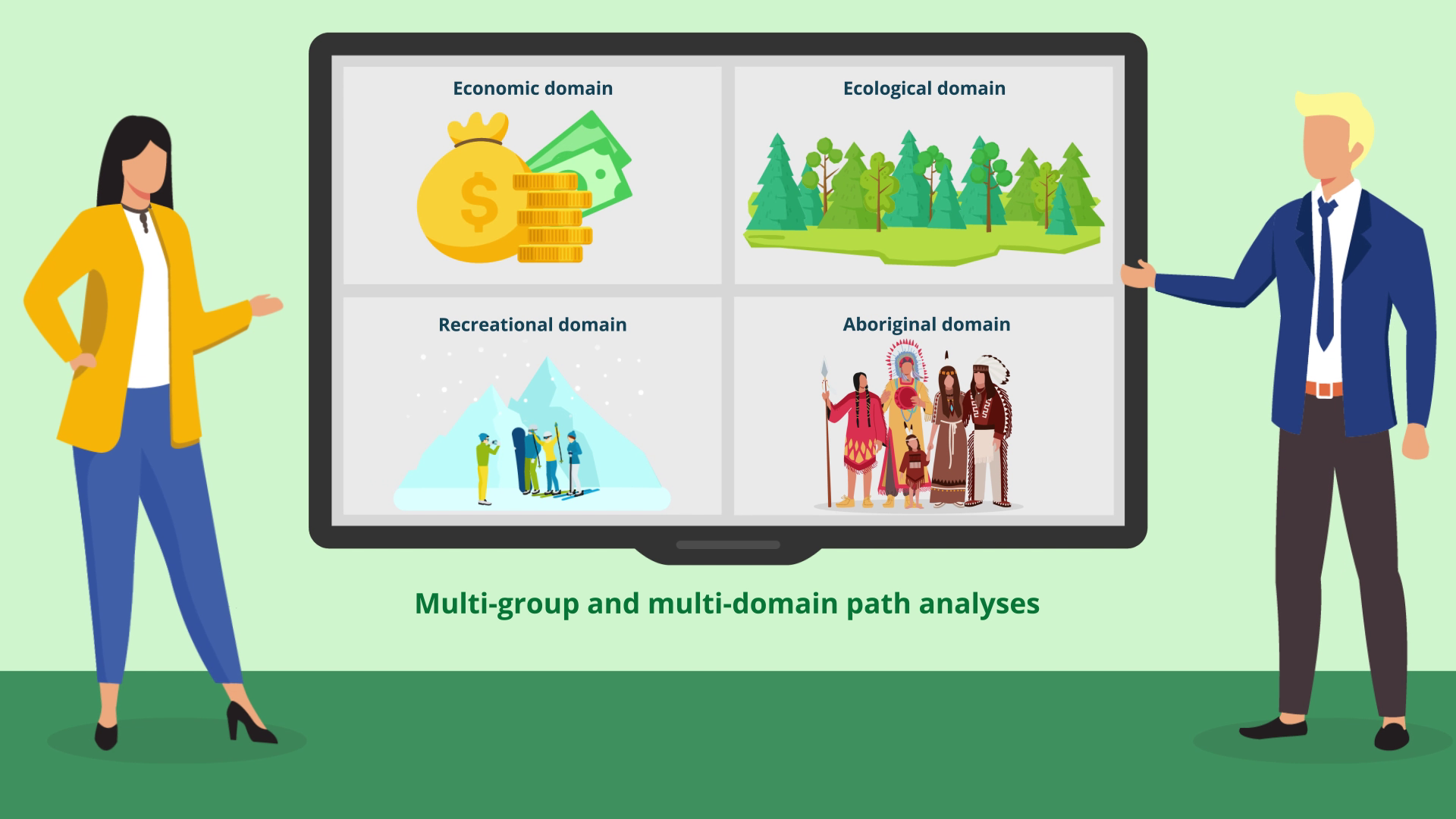 [Speaker Notes: By employing multi-group and multi-domain path analyses, they explored how behaviors supporting sustainable forest management varied across different domains and Aboriginal and non-Aboriginal groups]
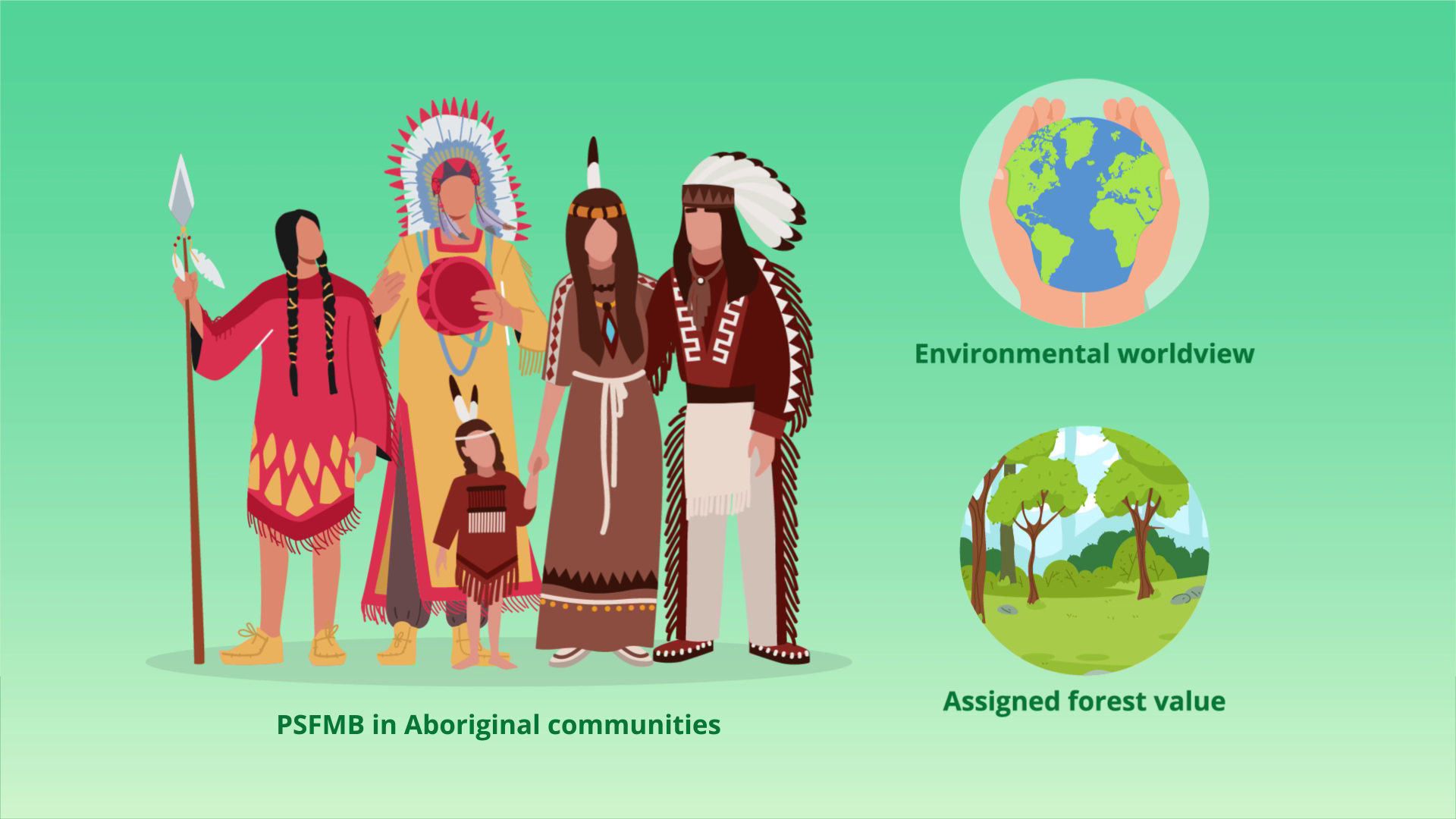 [Speaker Notes: Their results highlighted that PSFMB in Aboriginal communities was influenced by their environmental worldview and assigned forest value,]
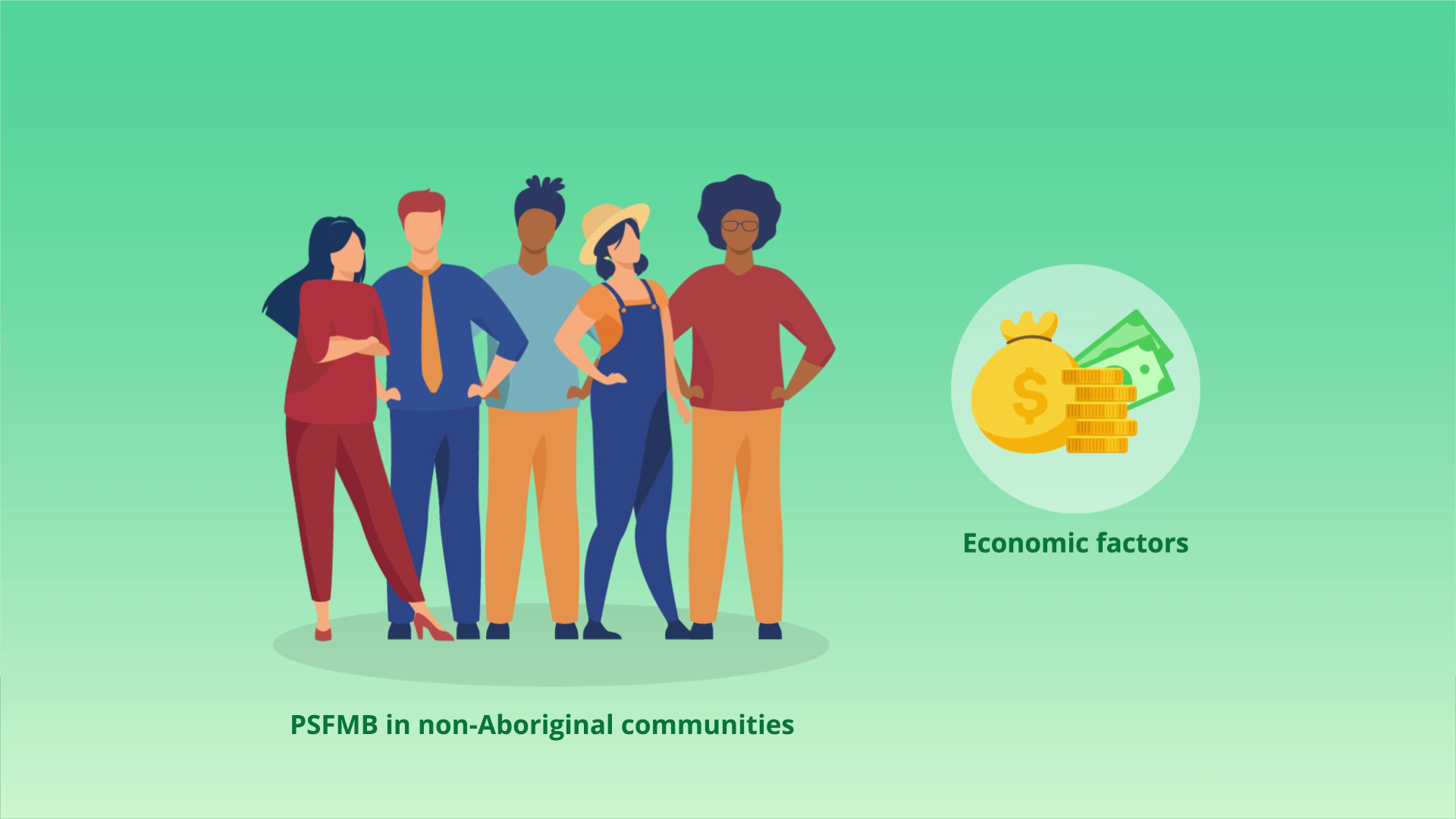 [Speaker Notes: in contrast to PSFMB among non-Aboriginals, which was significantly influenced by economic factors]
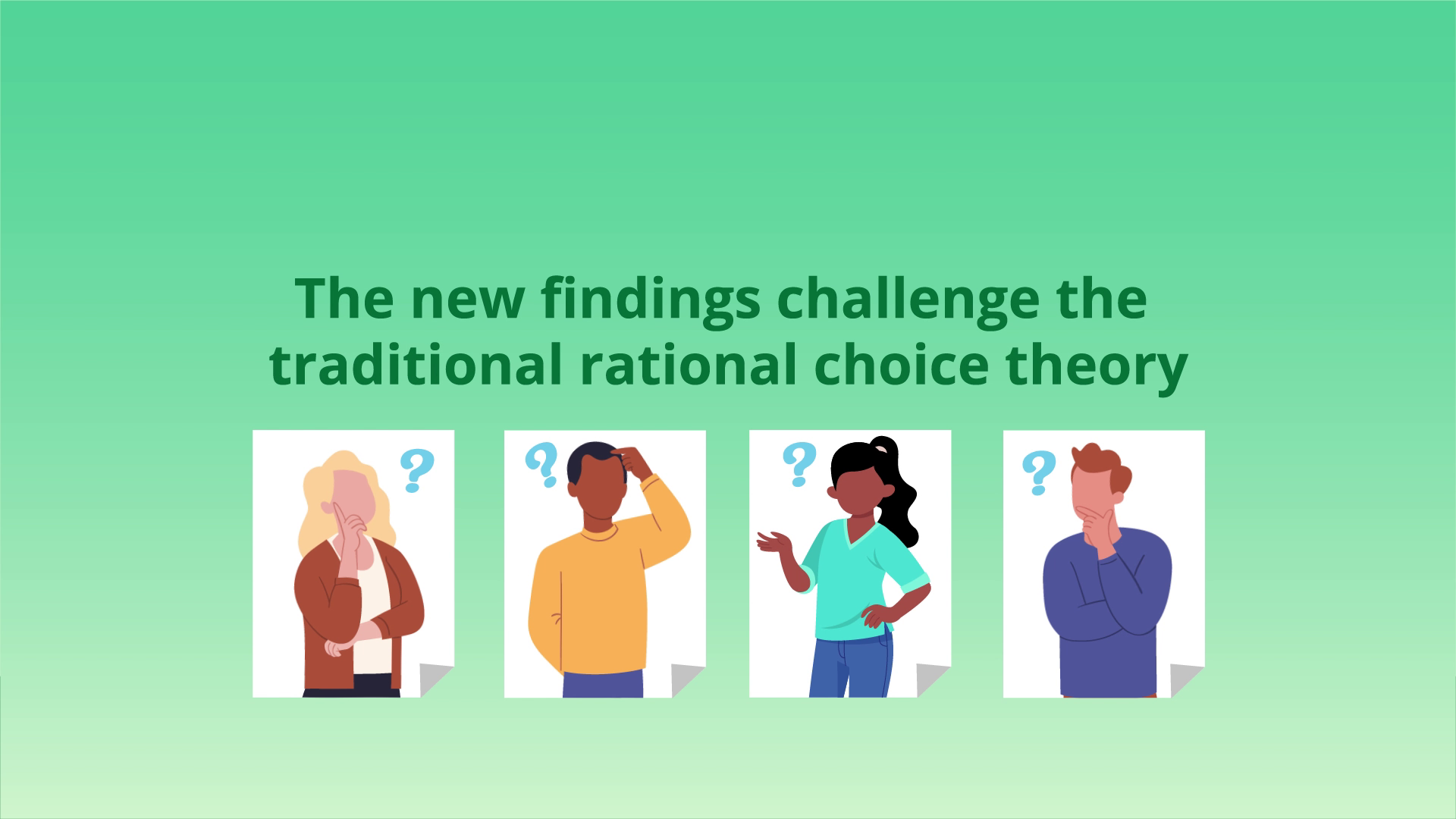 [Speaker Notes: These findings have challenged the traditional rational choice theory,]
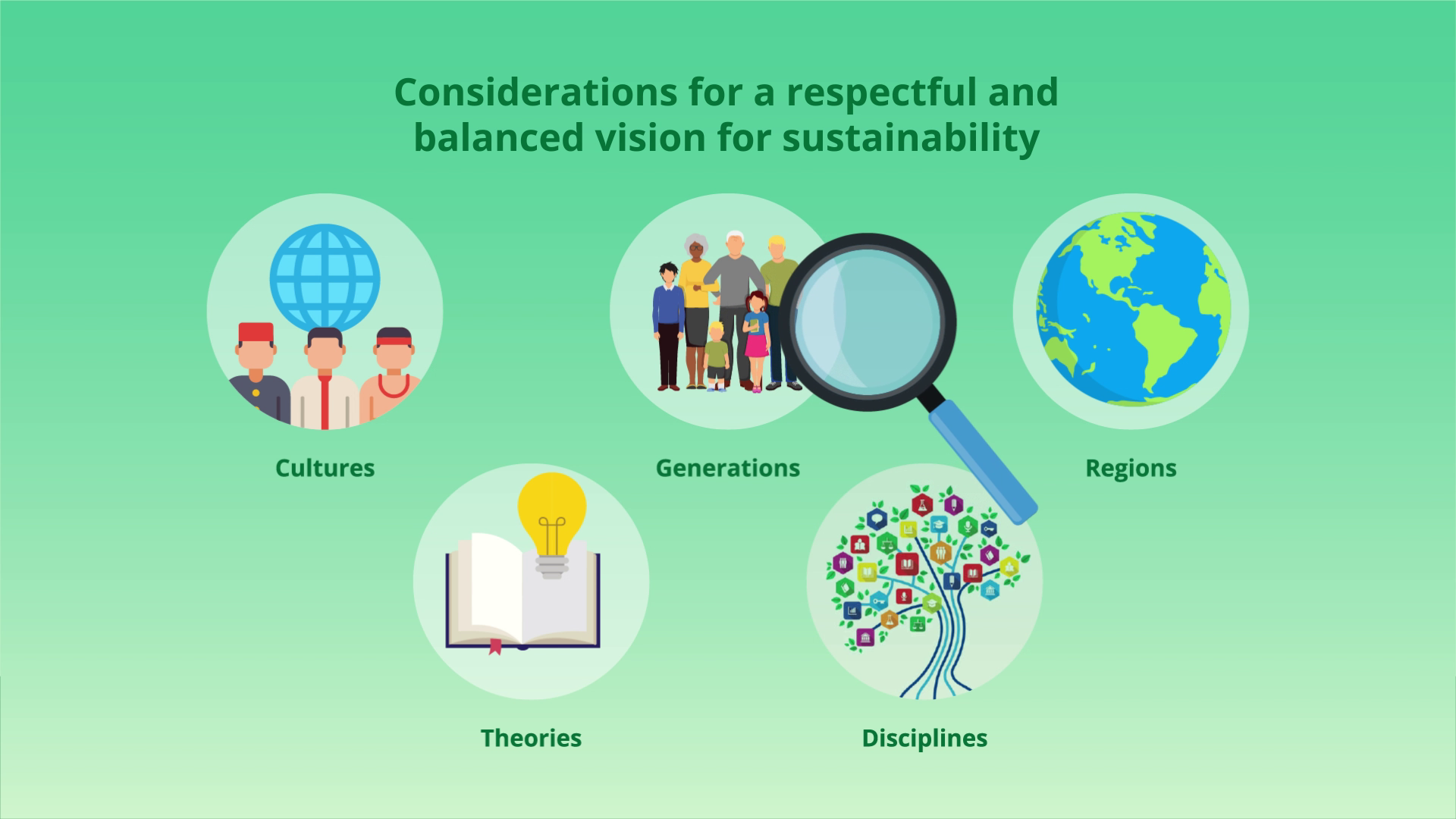 [Speaker Notes: emphasizing the need to use a sustainability lens that has a respectful and balancing vision for different cultures, generations, regions, theories, and disciplines, to address sustainability issues]
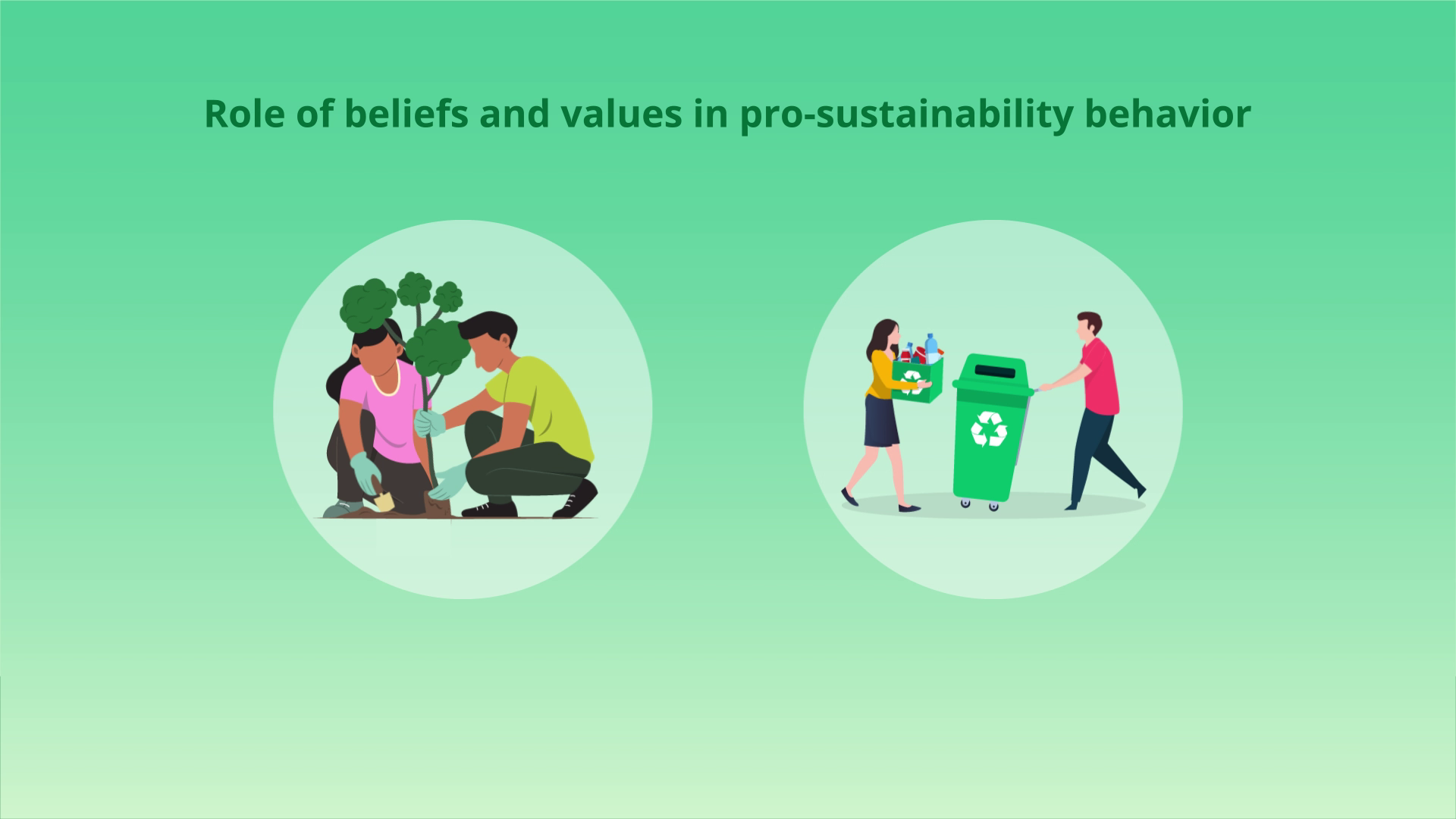 [Speaker Notes: The study emphasizes the essential role of beliefs and values in shaping pro-sustainability behavior, shedding light on the diverse motivations underlying sustainable practices]
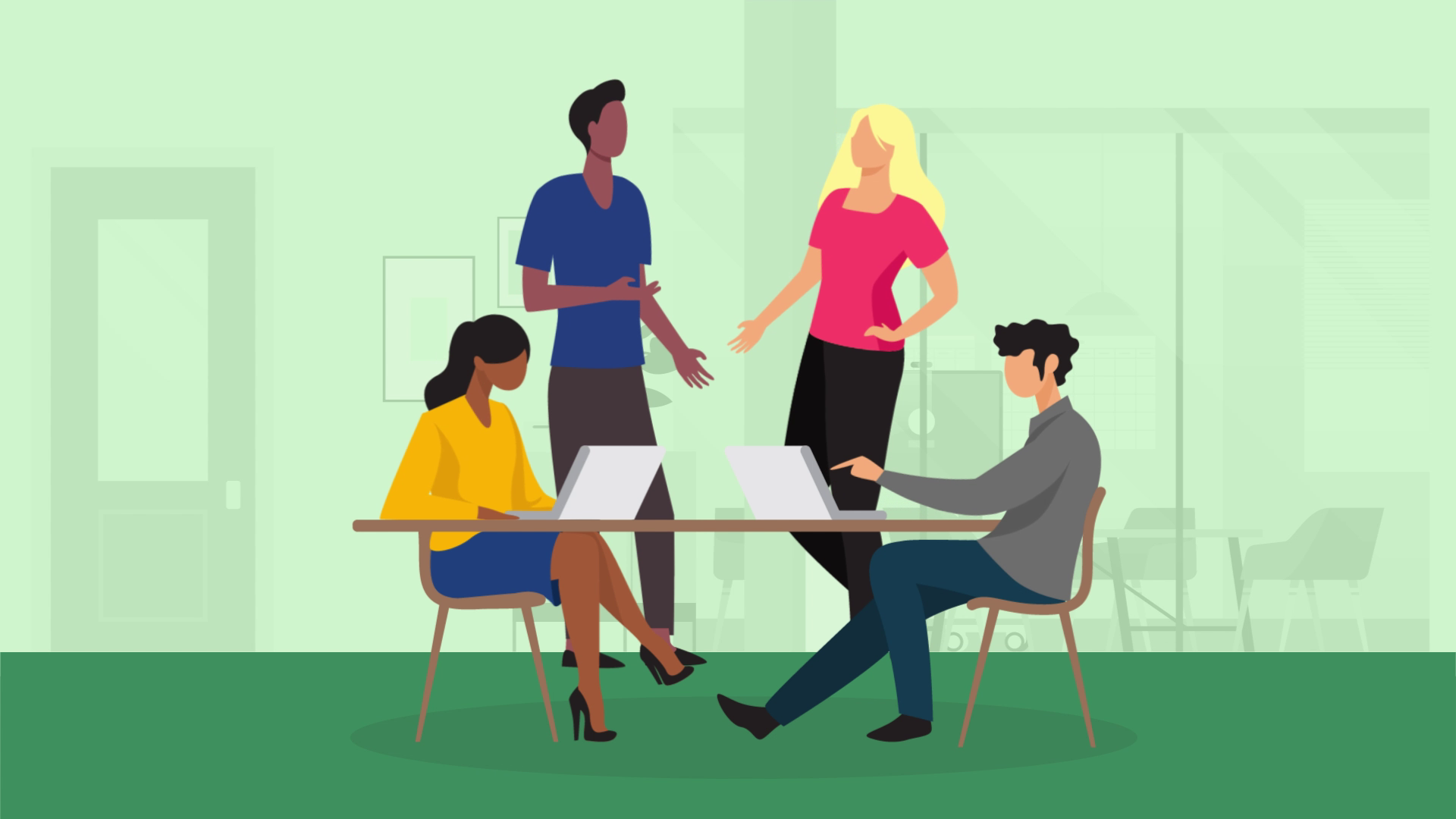 [Speaker Notes: It also broadens the scope of sustainability research and provides actionable insights for managers and policymakers.]
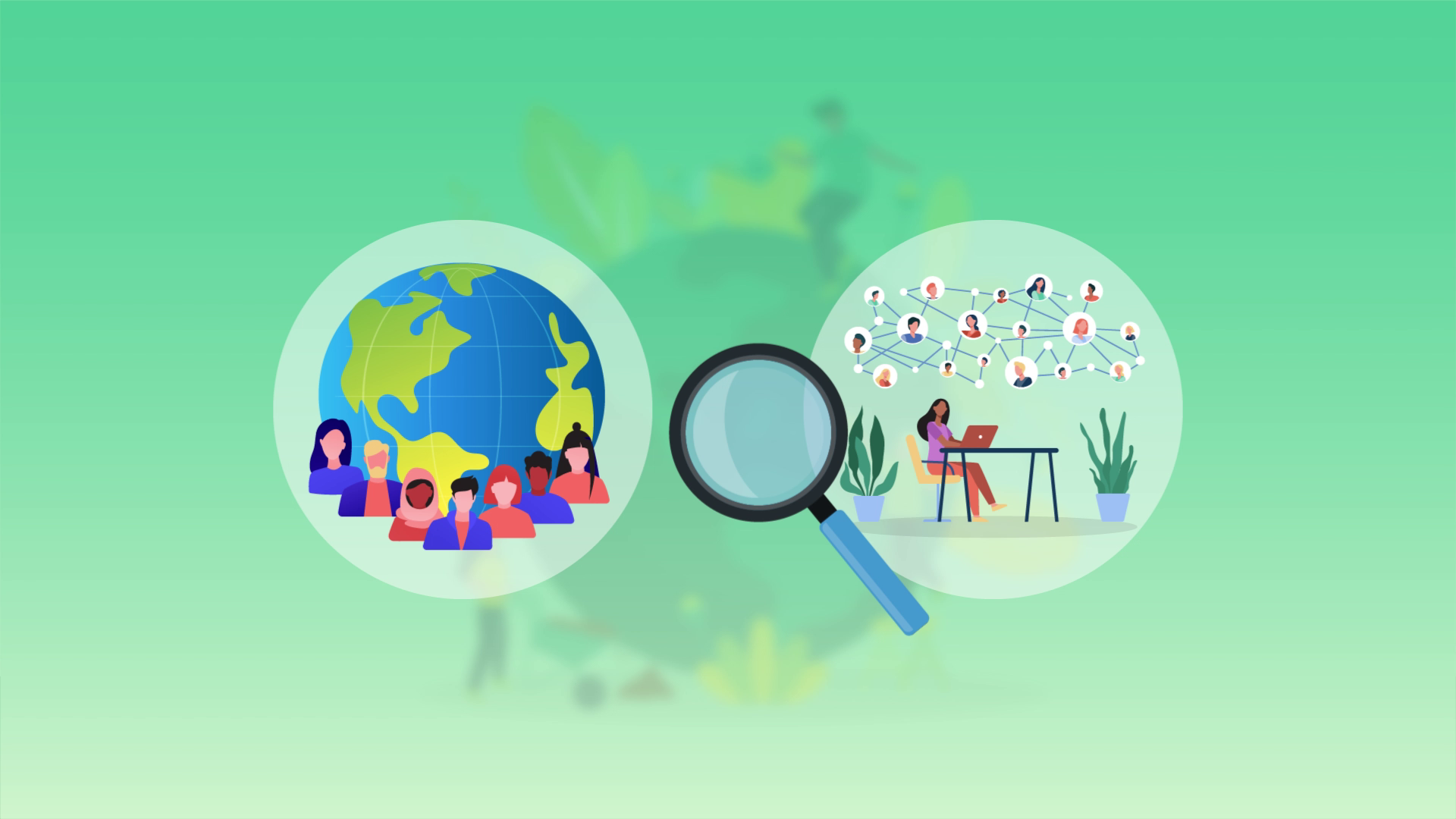 [Speaker Notes: Considering the complexities of navigating global sustainability, this research calls for further exploration into the diverse worldviews and values that shape pro-sustainability behavior across different cultural and social contexts.]
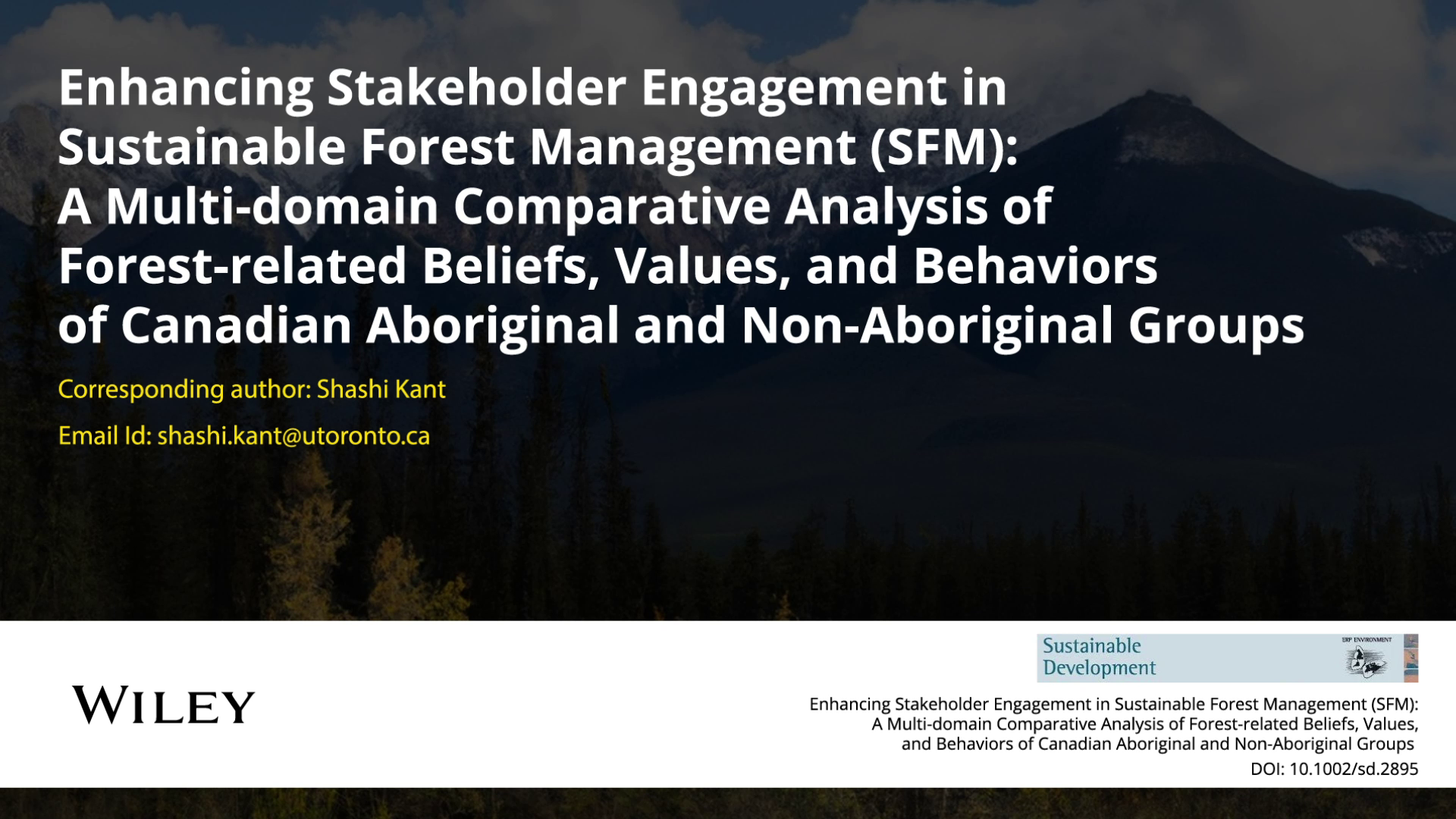 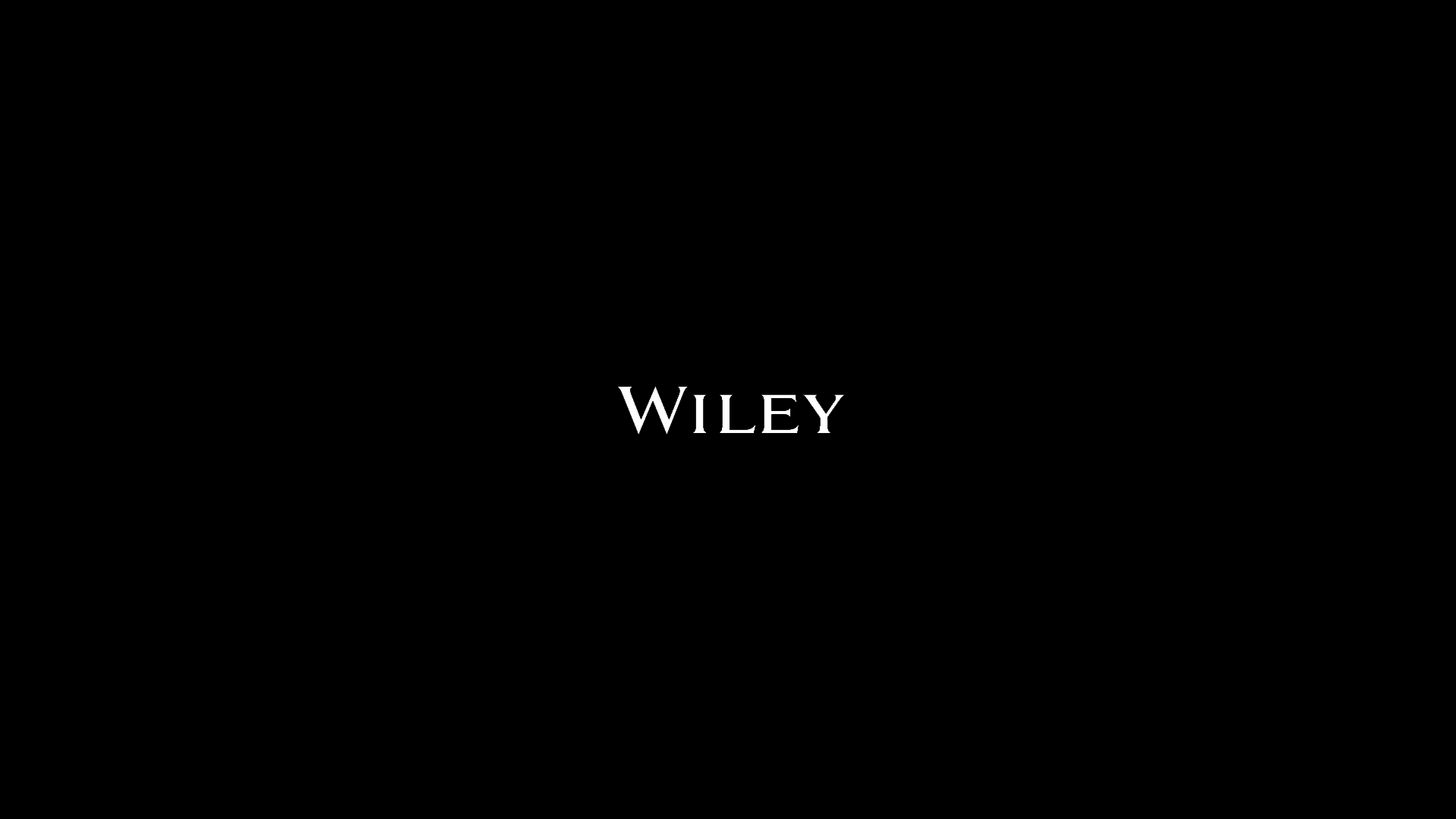